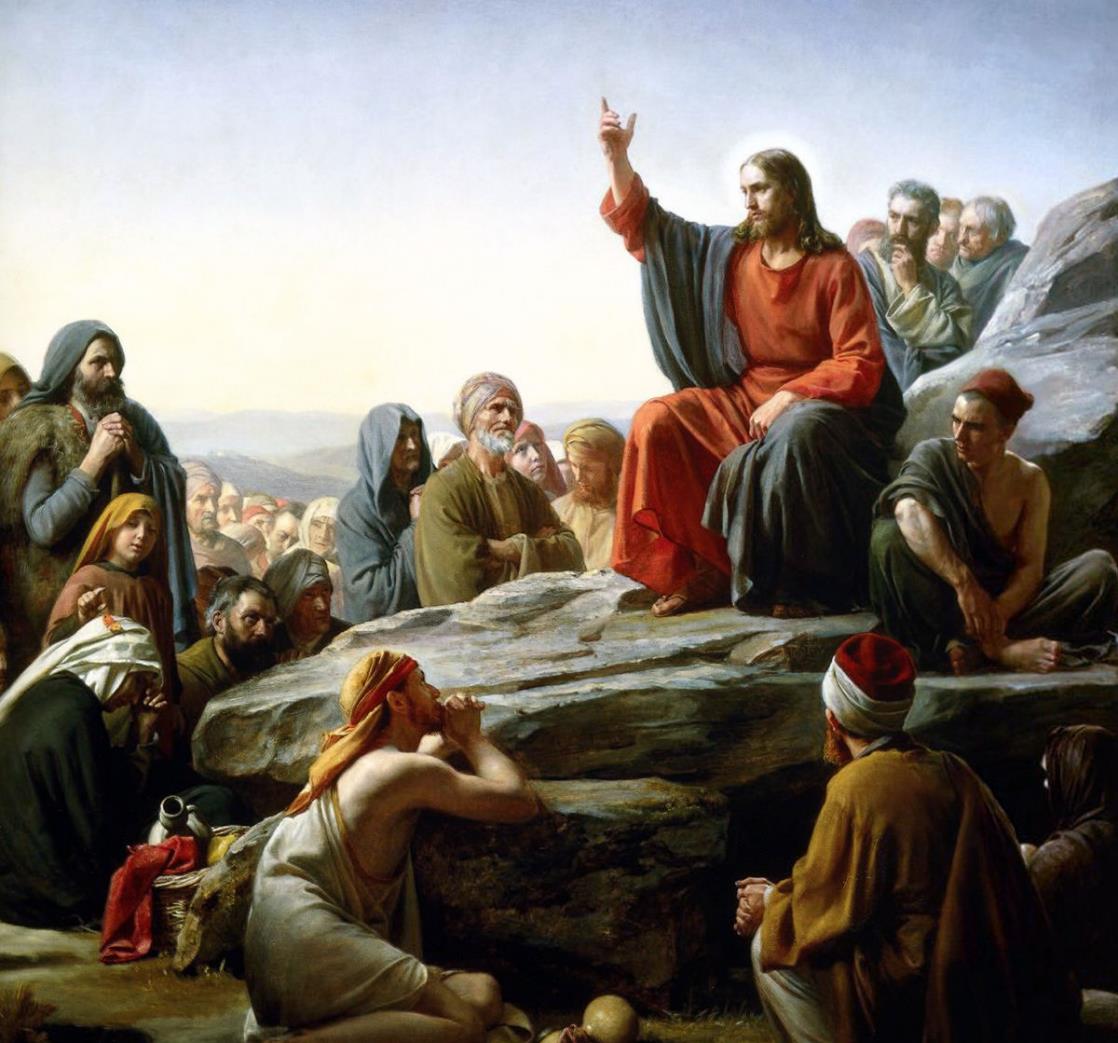 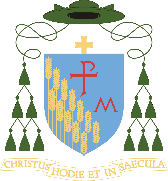 KORIZMA O 25. OBLJETNICI POŽEŠKE BISKUPIJEI PRIGODOM ŽUPNOG SINODSKOG SAVJETOVANJA
ECCLESIASEMPERREFORMANDA
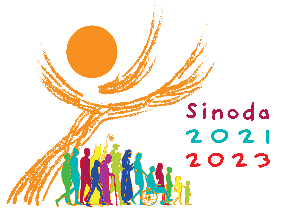 Petak pred Treću korizmenu nedjelju 
18. ožujka 2022.
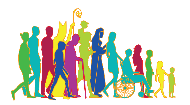 Lk 13, 1-9
KORIZMENA KATEHEZA PETKOM
18. ožujka 2022.
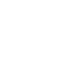 U taj čas dođoše neki te mu javiše što se dogodilo s Galilejcima kojih je krv Pilat pomiješao s krvlju njihovih žrtava. Isus im odgovori: »Mislite li da ti Galilejci, jer tako postradaše, bijahu grešniji od drugih Galilejaca? Nipošto, kažem vam, nego ako se ne obratite, svi ćete slično propasti! Ili onih osamnaest na koje se srušila kula u Siloamu i ubila ih, zar mislite da su oni bili veći dužnici od svih Jeruzalemaca? Nipošto, kažem vam, nego ako se ne obratite, svi ćete tako propasti.«
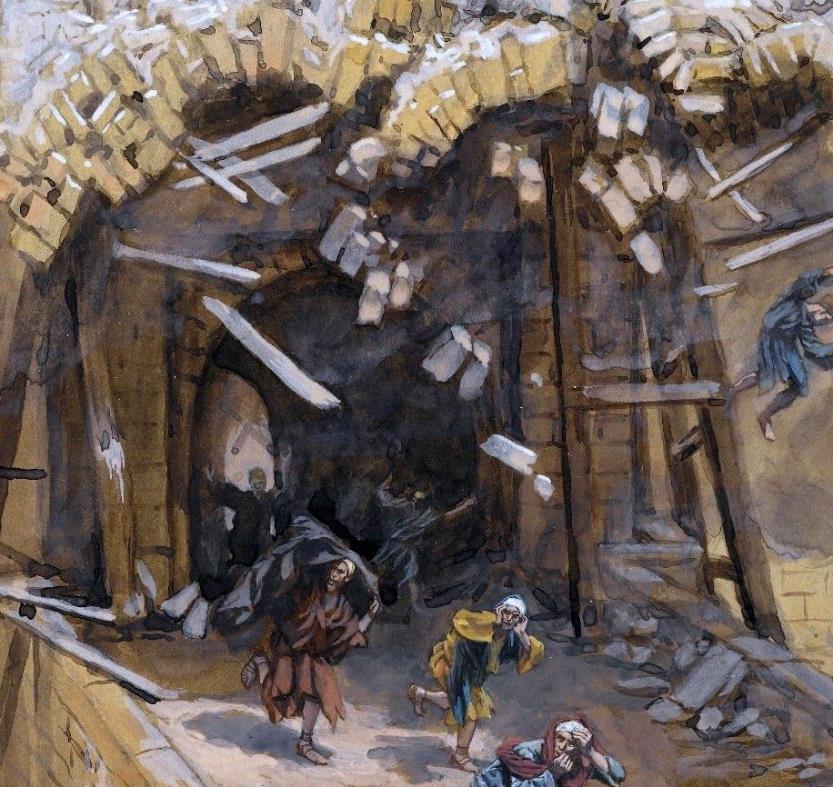 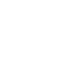 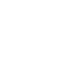 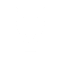 EVANĐEOSKI TEKST
PITANJA ZA RAZMIŠLJANJE
KATEHETSKO RAZLAGANJE
POTICAJI ZA DJELOVANJE
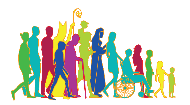 Lk 13, 1-9
KORIZMENA KATEHEZA PETKOM
18. ožujka 2022.
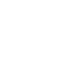 Nato im pripovjedi ovu prispodobu: »Imao netko smokvu zasađenu u svom vinogradu. Dođe tražeći ploda na njoj i ne nađe pa reče vinogradaru: „Evo, već tri godine dolazim i tražim ploda na ovoj smokvi i ne nalazim. Posijeci je. Zašto da iscrpljuje zemlju?“ A on mu odgovori: ʼGospodaru, ostavi je još ove godine dok je ne okopam i ne pognojim. Možda će ubuduće ipak uroditi. Ako li ne, posjeći ćeš je.ʼ«
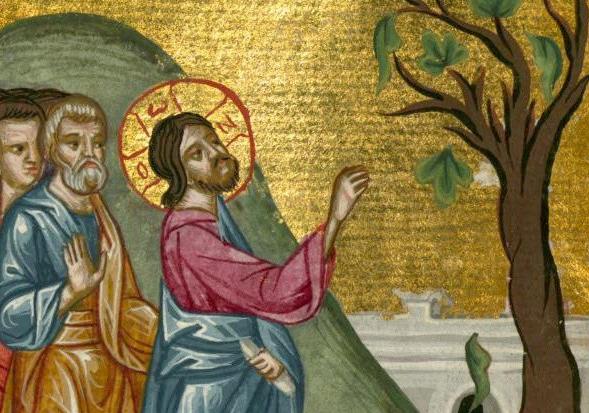 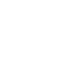 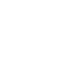 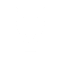 EVANĐEOSKI TEKST
PITANJA ZA RAZMIŠLJANJE
KATEHETSKO RAZLAGANJE
POTICAJI ZA DJELOVANJE
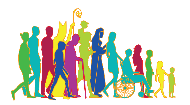 Pitanja za razmišljanje
KORIZMENA KATEHEZA PETKOM
18. ožujka 2022.
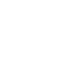 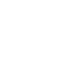 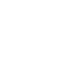 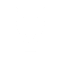 EVANĐEOSKI TEKST
PITANJA ZA RAZMIŠLJANJE
KATEHETSKO RAZLAGANJE
POTICAJI ZA DJELOVANJE
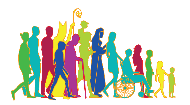 Uvod – važnost obraćenja
KORIZMENA KATEHEZA PETKOM
18. ožujka 2022.
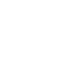 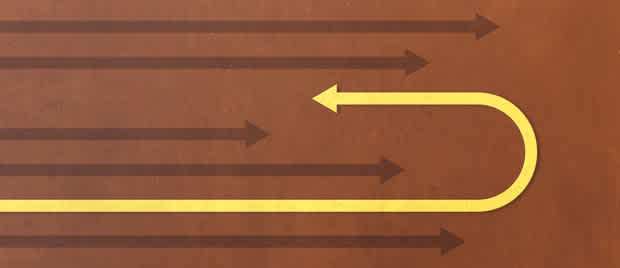 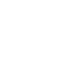 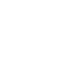 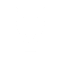 EVANĐEOSKI TEKST
PITANJA ZA RAZMIŠLJANJE
KATEHETSKO RAZLAGANJE
POTICAJI ZA DJELOVANJE
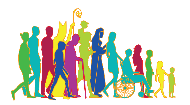 Stradanja danas
KORIZMENA KATEHEZA PETKOM
18. ožujka 2022.
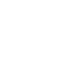 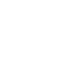 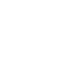 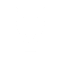 EVANĐEOSKI TEKST
PITANJA ZA RAZMIŠLJANJE
KATEHETSKO RAZLAGANJE
POTICAJI ZA DJELOVANJE
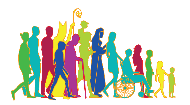 Stradanje Galilejaca
KORIZMENA KATEHEZA PETKOM
18. ožujka 2022.
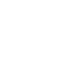 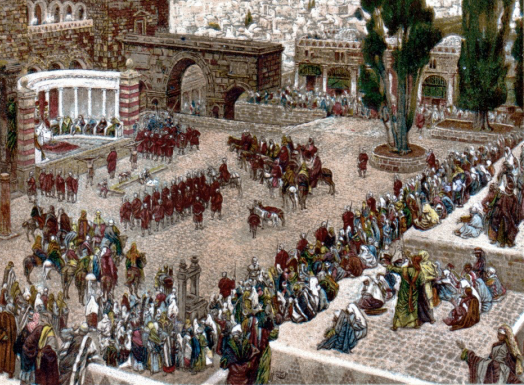 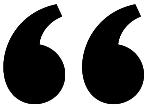 Mislite li da ti Galilejci, (…) bijahu grešniji od drugih Galilejaca?
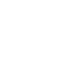 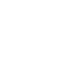 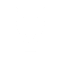 EVANĐEOSKI TEKST
PITANJA ZA RAZMIŠLJANJE
KATEHETSKO RAZLAGANJE
POTICAJI ZA DJELOVANJE
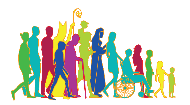 Rušenje kule u Siloamu
KORIZMENA KATEHEZA PETKOM
18. ožujka 2022.
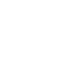 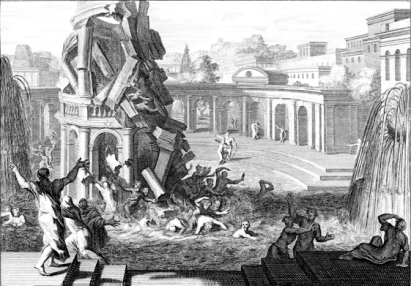 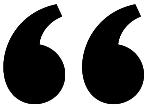 Ako se ne obratite svi ćete tako propasti!
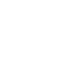 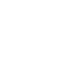 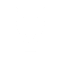 EVANĐEOSKI TEKST
PITANJA ZA RAZMIŠLJANJE
KATEHETSKO RAZLAGANJE
POTICAJI ZA DJELOVANJE
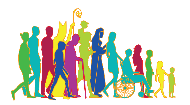 Prispodoba o neplodnoj smokvi
KORIZMENA KATEHEZA PETKOM
18. ožujka 2022.
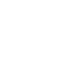 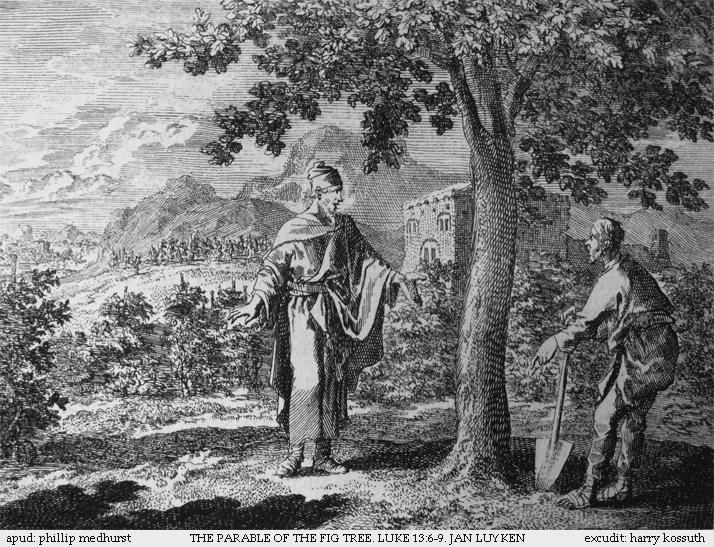 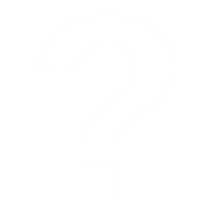 Po kojim se plodovima očituje da živim obraćenim, svetim životom?
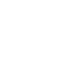 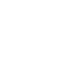 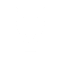 EVANĐEOSKI TEKST
PITANJA ZA RAZMIŠLJANJE
KATEHETSKO RAZLAGANJE
POTICAJI ZA DJELOVANJE
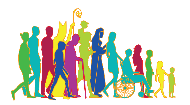 Poziv na svetost
KORIZMENA KATEHEZA PETKOM
18. ožujka 2022.
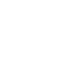 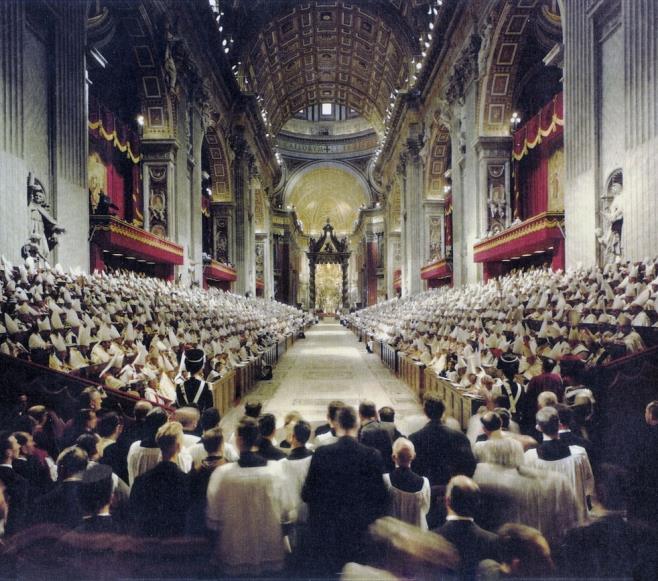 Svetost Crkve neprestano se mora očitovati u plodovima koje Duh u vjernicima proizvodi, a izražava se u različitim oblicima kod pojedinaca koji u svom načinu života teže za savršenom ljubavi i druge pobuđuju na dobro; na svoj posebni način očituje se ona u vršenju savjeta koji se obično zovu ‘evanđeoski’.

(Drugi vatikanski sabor, Lumen gentium V, 29)
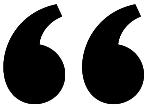 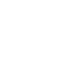 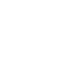 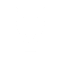 EVANĐEOSKI TEKST
PITANJA ZA RAZMIŠLJANJE
KATEHETSKO RAZLAGANJE
POTICAJI ZA DJELOVANJE
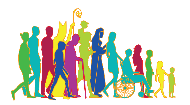 Poziv na svetost
KORIZMENA KATEHEZA PETKOM
18. ožujka 2022.
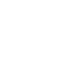 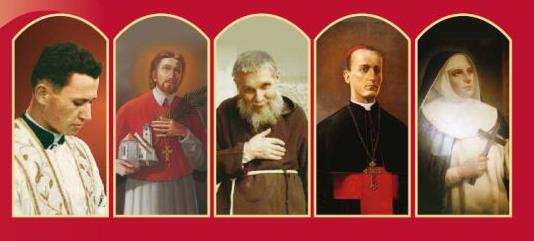 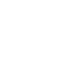 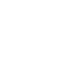 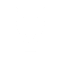 EVANĐEOSKI TEKST
PITANJA ZA RAZMIŠLJANJE
KATEHETSKO RAZLAGANJE
POTICAJI ZA DJELOVANJE
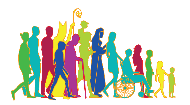 Poziv na svetost
KORIZMENA KATEHEZA PETKOM
18. ožujka 2022.
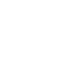 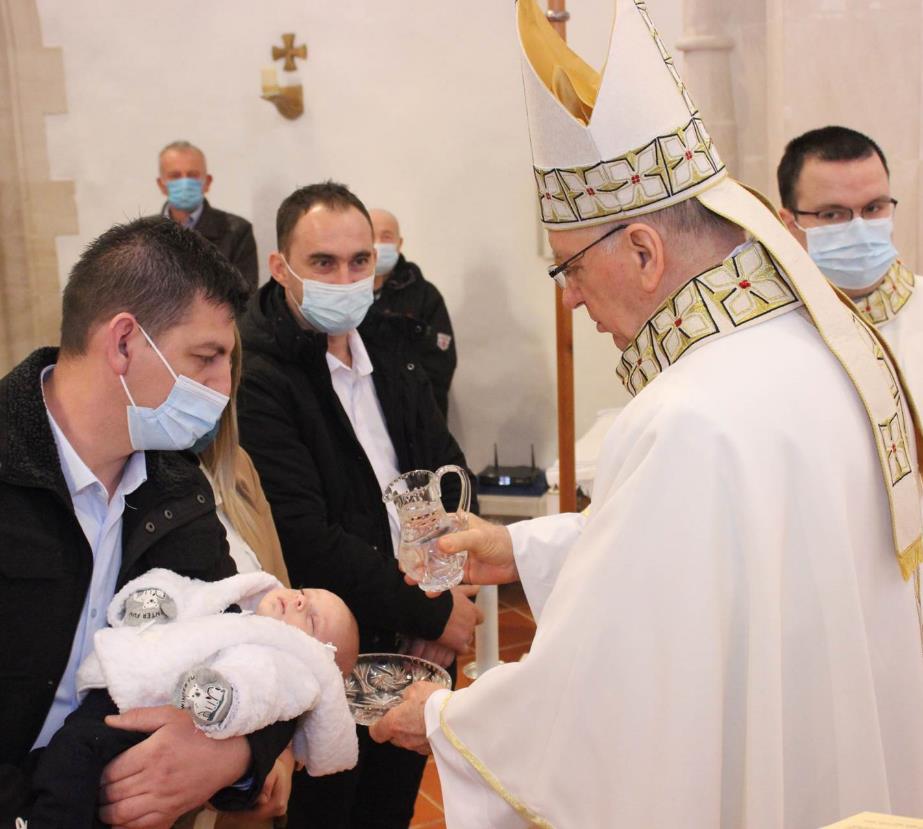 Naše je kršćansko poslanje da uz Božju pomoć svojim životom potvrđujemo i usavršavamo primljeni dar svetosti. 
(usp. Drugi vatikanski sabor, Lumen gentium, 40)
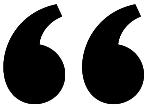 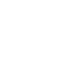 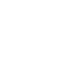 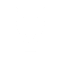 EVANĐEOSKI TEKST
PITANJA ZA RAZMIŠLJANJE
KATEHETSKO RAZLAGANJE
POTICAJI ZA DJELOVANJE
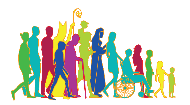 Poziv na svetost
KORIZMENA KATEHEZA PETKOM
18. ožujka 2022.
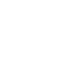 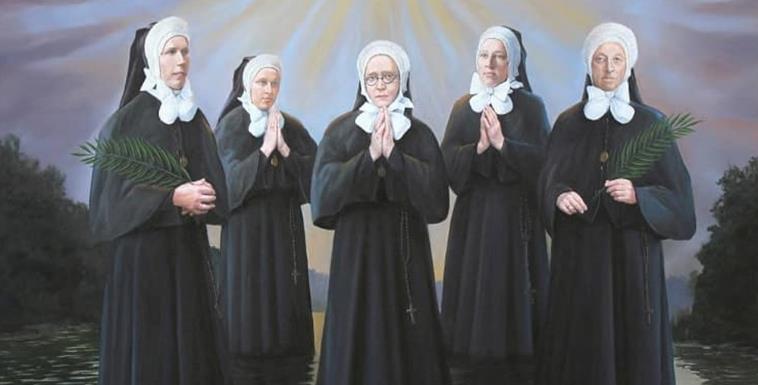 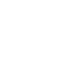 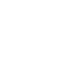 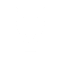 EVANĐEOSKI TEKST
PITANJA ZA RAZMIŠLJANJE
KATEHETSKO RAZLAGANJE
POTICAJI ZA DJELOVANJE
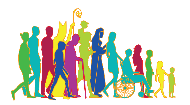 Poziv na svetost
KORIZMENA KATEHEZA PETKOM
18. ožujka 2022.
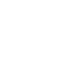 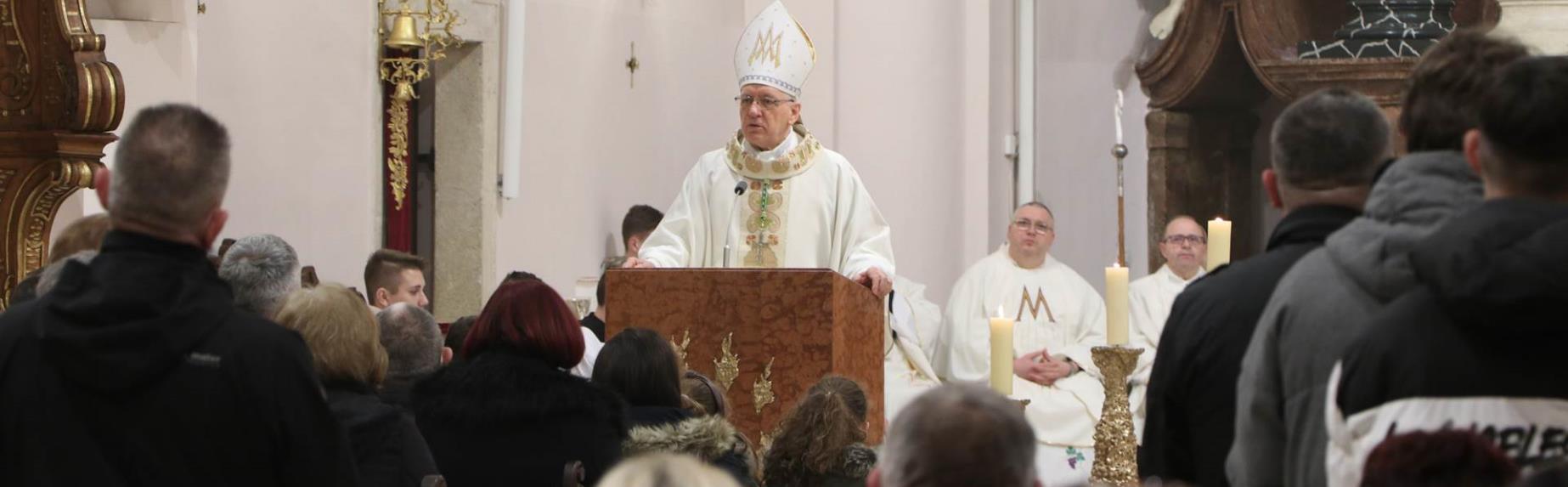 Svim članovima Crkve – bili oni zaređeni službenici ili vjernici laici – zajednička je milost djece Božje, zajednički poziv na savršenost, jedno spasenje, jedna nada i nerazdijeljena ljubav.  (Drugi vatikanski sabor, Lumen gentium IV, 32)
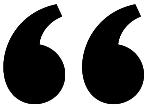 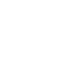 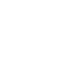 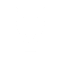 EVANĐEOSKI TEKST
PITANJA ZA RAZMIŠLJANJE
KATEHETSKO RAZLAGANJE
POTICAJI ZA DJELOVANJE
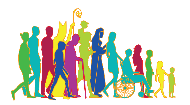 Poziv na obraćenje
KORIZMENA KATEHEZA PETKOM
18. ožujka 2022.
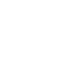 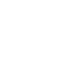 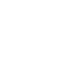 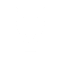 EVANĐEOSKI TEKST
PITANJA ZA RAZMIŠLJANJE
KATEHETSKO RAZLAGANJE
POTICAJI ZA DJELOVANJE
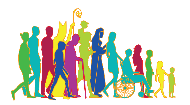 Poziv na obraćenje
KORIZMENA KATEHEZA PETKOM
18. ožujka 2022.
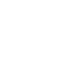 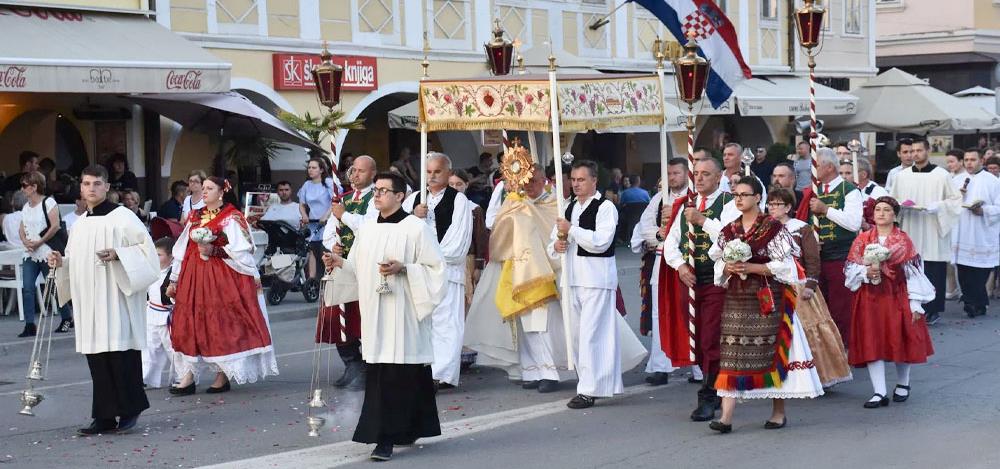 Što je duša u tijelu, to neka budu kršćani u svijetu.
(Drugi vatikanski sabor, Lumen gentium IV, 38)
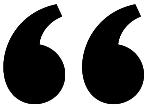 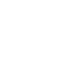 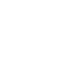 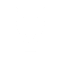 EVANĐEOSKI TEKST
PITANJA ZA RAZMIŠLJANJE
KATEHETSKO RAZLAGANJE
POTICAJI ZA DJELOVANJE
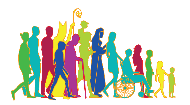 Poziv na obraćenje
KORIZMENA KATEHEZA PETKOM
18. ožujka 2022.
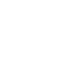 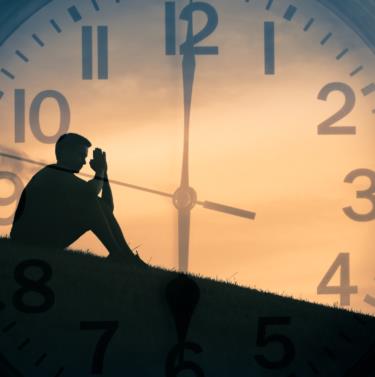 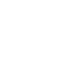 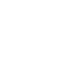 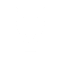 EVANĐEOSKI TEKST
PITANJA ZA RAZMIŠLJANJE
KATEHETSKO RAZLAGANJE
POTICAJI ZA DJELOVANJE
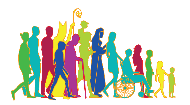 Poticaji za ostvarivanje evanđeoskih zahtjeva
KORIZMENA KATEHEZA PETKOM
18. ožujka 2022.
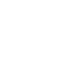 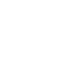 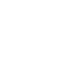 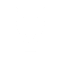 EVANĐEOSKI TEKST
PITANJA ZA RAZMIŠLJANJE
KATEHETSKO RAZLAGANJE
POTICAJI ZA DJELOVANJE